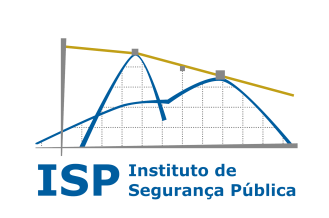 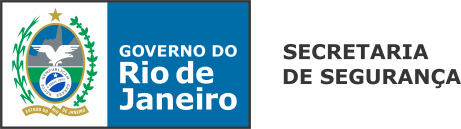 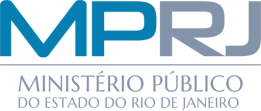 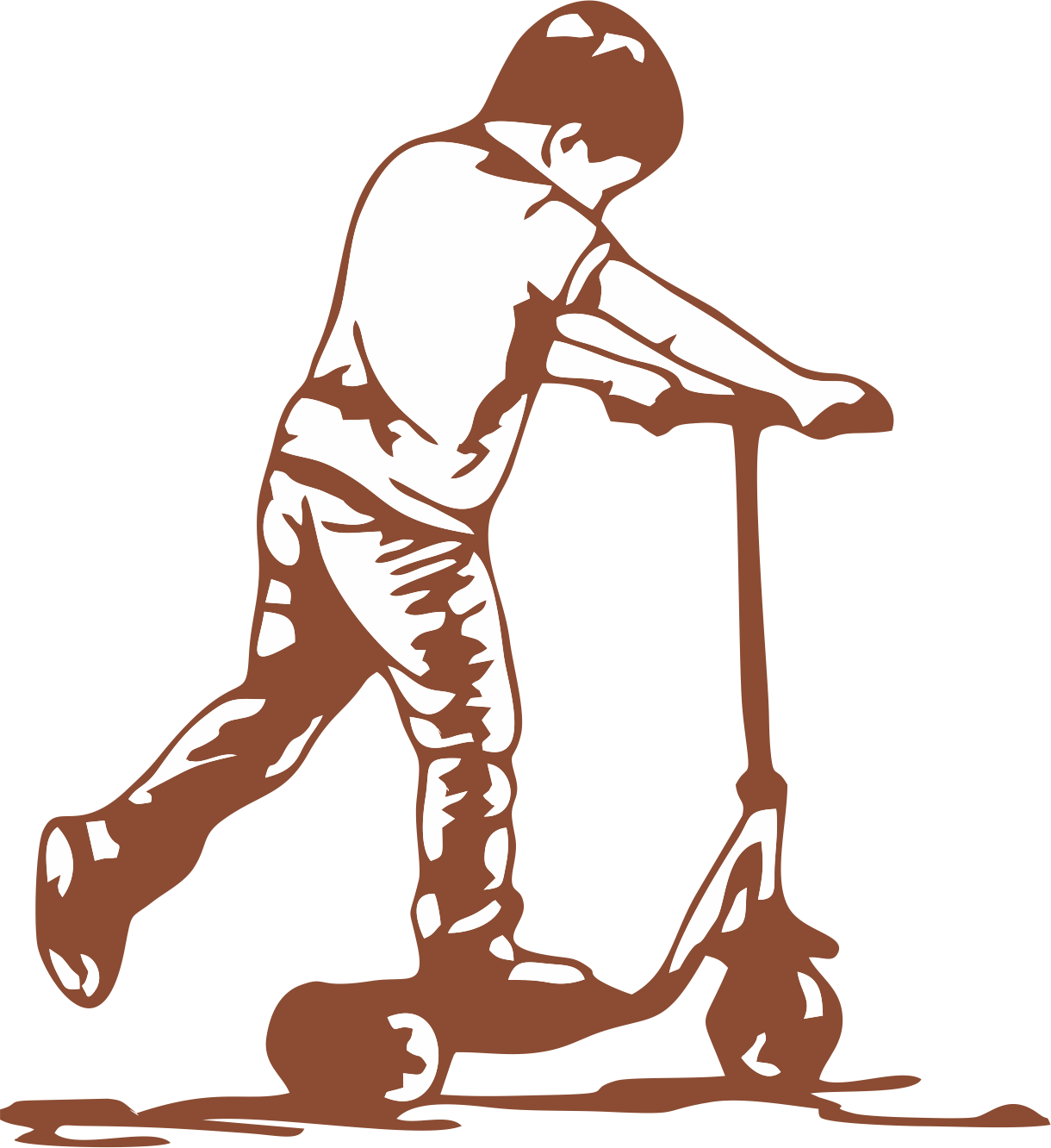 Dossiê
Criança e Adolescente
2018
Diagnóstico das unidades interligadas do Rio de Janeiro
Laboratório de Análise Jurídica
Centro de Pesquisas e Inovações
Ministério Público do Estado do Rio de Janeiro
O que são unidades interligadas?
A emissão de certidão de nascimento nos estabelecimentos de saúde que realizam partos será feita por sistema informatizado, interligado às serventias do registro civil dos estados, com adesão ao sistema interligado, a fim de que a mãe e/ou a criança receba a alta hospitalar já com o documento
(Provimento n° 13 de 2010 do CNJ)


Instrumentaliza a garantia de direitos básicos
Escopo da pesquisa
Objetivo geral		Análise das unidades interligadas em funcionamento 			no estado do Rio de Janeiro

Metodologia		(i) Levantamento quantitativo da cobertura***
(ii) Entrevista com gestores estaduais e federais***
(iii) Entrevista com direções de hospitais
(iv) Entrevista com profissionais das unidades
(v) Visitas às unidades interligadas

Resultados esperados	(i) Refletir sobre o trabalho das unidades interligadas
			(ii) Gerar insumos para atuação de membros do MPRJ
			(iii) Aprimorar a política
			(iv) Promover direitos
Unidades no RJ – dados provisórios
Criadas formalmente em 2015, mas com atuação em determinadas localidades desde 2013

No total há 58 unidades em todo estado, situadas em hospitais públicos e privados

Nível de cobertura variável 
Maior cobertura 99%
Menor cobertura 0%

Monitoradas pelo TJRJ
Percepção de gestores locais e nacionais
Desafios de execução
Falta de apoio dos cartórios
Problemas orçamentários
Dificuldades de sensibilização das famílias
Parca adesão dos hospitais

Boas práticas
Desenvolvimento de parcerias institucionais
Bom envolvimento de servidores dos hospitais com atividades das unidades interligadas
Debate sobre cidadania com mães e outros familiares do recém nascido
Centro de Pesquisas e Inovações – CENPI/MPRJ
Laboratório de Análise Jurídica – LAJ/MPRJ

centrodepesquisas@mprj.mp.br